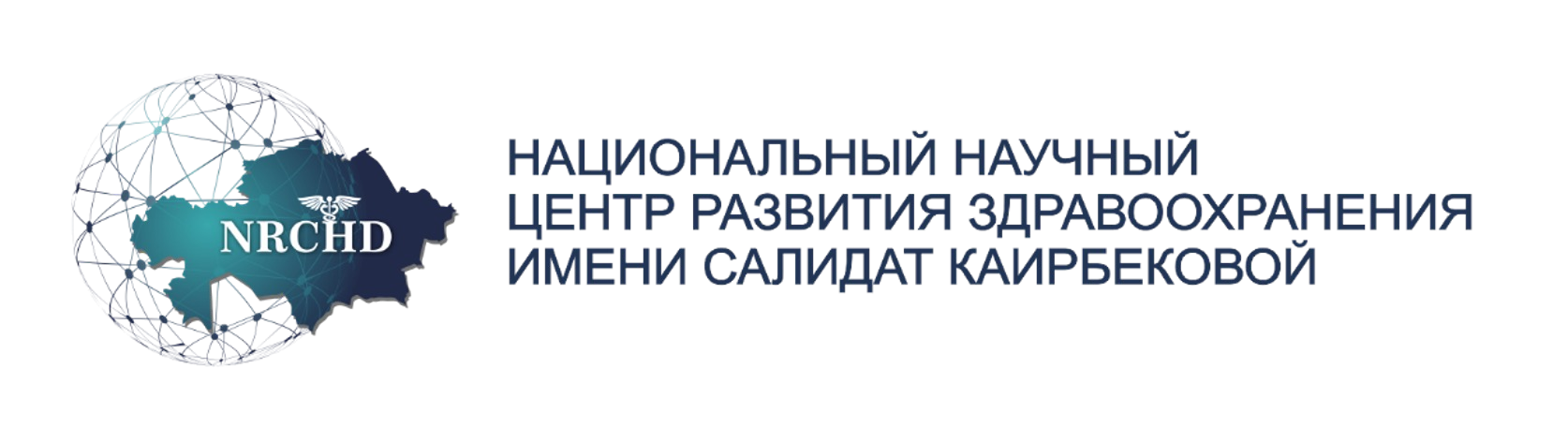 Актуализация амбулаторного лекарственного обеспечения в Республике Казахстан
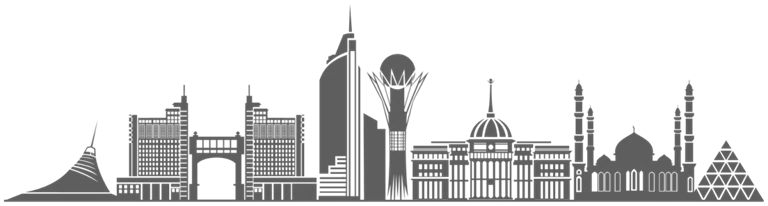 г. Астана, 2025 г.
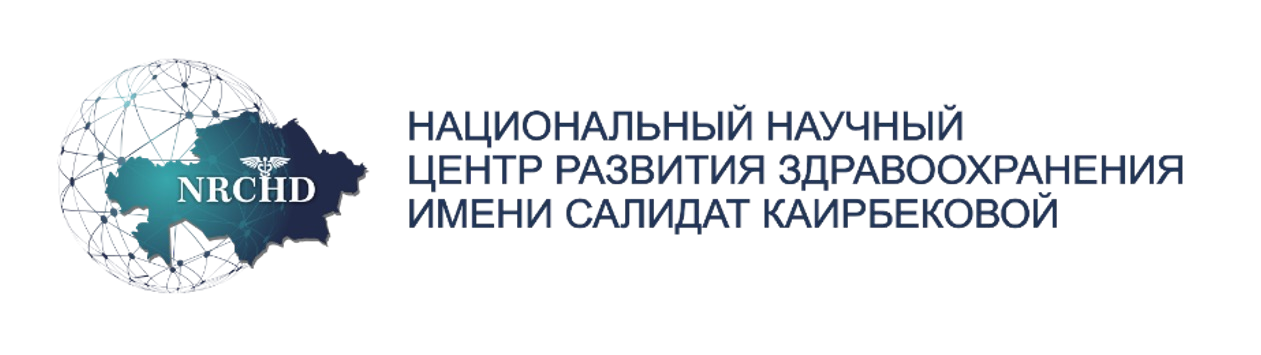 ОПТИМИЗАЦИЯ ПЕРЕЧНЯ АМБУЛАТОРНОГО ЛЕКАРСТВЕННОГО ОБЕСПЕЧЕНИЯ
НОЗОЛОГИЯ
ОБОСНОВАНИЕ
1. Пневмония внебольничная
2,3 Гастроэзофагальная рефлюксная болезнь (взр и дети)
4. Поражение черепных нервов
5. Острый / хронический синусит
6. Острый/хронический гнойный средний отит
7. Острый/ хронический кератит
8. Острый/хронический блефарит/конъюнктивит/иридоциклит
9. Эритема многоформная
10. Гиперплазия предстательной железы
11. Доброкачественная дисплазия молочной железы
12. Эндометриоз
13. Хронические инфекции мочеполовой системы
14. Гастрит и дуоденит
15. Хронический панкреатит
16. Холецистит/ Холангит
17. Желчекаменная болезнь
18. Мигрень
19. Поражения тройничного нерва
20. Гастроэнтерит и колит инфекционного происхождения
21. Ветряная оспа
22. Инфекции, вызванные вирусом герпеса/ Опоясывающий лишай
23. Амебиаз, Лямблиоз, Лямблиоз, Трихомониаз
24. Аскаридоз Энтеробиоз Анкилостомидоз
25. Воспалительные заболевания органов слуха
26. Крапивница и эритема, Ангионевротический отек
27. Инфекции кожи и подкожной клетчатки
28. Острый/хронический тубулоинтерстициальный нефрит
29. Инфекция мочевыводящих путей Цистит Уретрит и уретральный синдром
30. Инфекции мочеполовых органов
31. Синусит / болезни миндалин и аденоидов Дети
32. Язвенная болезнь желудка и 12-перстной кишки
Приказом Министра здравоохранения Республики Казахстан от 16 апреля 2025 года №38 ИСКЛЮЧЕНЫ из Перечня АЛО:
-32 нозологии  
(31 без дублирования); 
(1 ГОБМП, 
12 из ОСМС взр,
19 ОСМС дети)
-110 позиций ЛС 
(22 уникальных МНН)
1. Острые состояния, невозможно рассчитать потребность из-за отсутствия эпидемиологических данных (количества пациентов);
2,3,4. Нозологии не влияют на смертность, продолжительность жизни и раннюю инвалидизацию;
5-8. Острые состояния, невозможно рассчитать потребность из-за отсутствия эпидемиологических данных (количества пациентов);
9-16. Нозологии не влияют на смертность, продолжительность жизни и раннюю инвалидизацию;
17. требуется оперативное лечение
18-31 Острые состояния, невозможно рассчитать потребность из-за отсутствия эпидемиологических данных (количества пациентов).
32. не влияет на смертность, продолжительность жизни и раннюю инвалидизацию
2
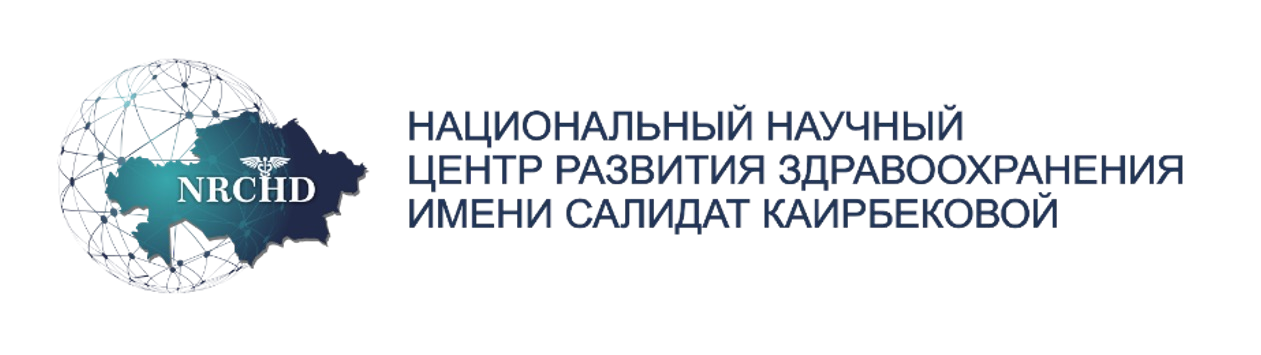 ОПТИМИЗАЦИЯ ПЕРЕЧНЯ АМБУЛАТОРНОГО ЛЕКАРСТВЕННОГО ОБЕСПЕЧЕНИЯ
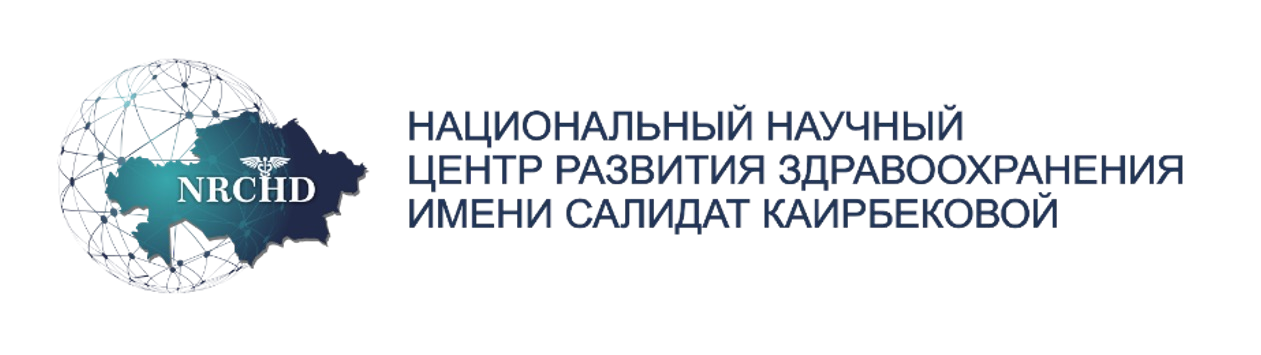 ОПТИМИЗАЦИЯ ПЕРЕЧНЯ АМБУЛАТОРНОГО ЛЕКАРСТВЕННОГО ОБЕСПЕЧЕНИЯ
На основании поручения Премьер-министра РК Бектенова О.А. приказом Министра здравоохранения Республики Казахстан от 19 мая 2025 года № 46 в Перечень АЛО ВКЛЮЧЕНЫ:
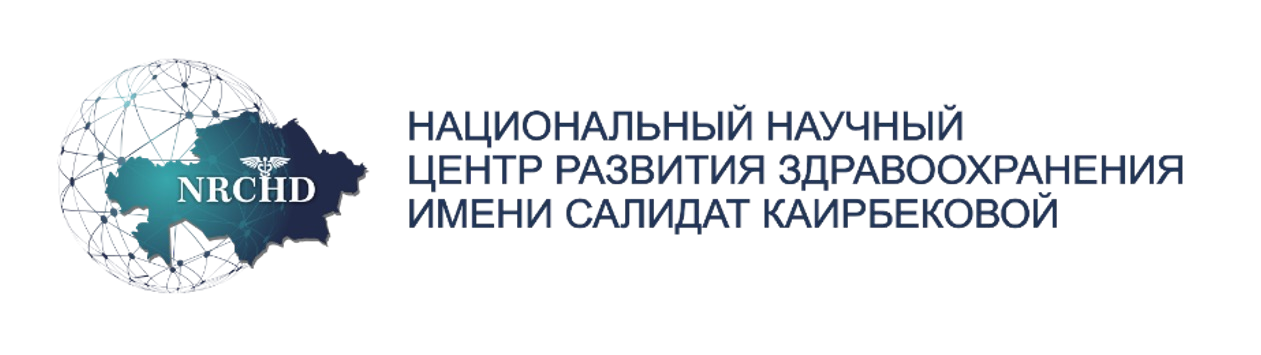 ОПТИМИЗАЦИЯ ПЕРЕЧНЯ АМБУЛАТОРНОГО ЛЕКАРСТВЕННОГО ОБЕСПЕЧЕНИЯ
На основании поручения Премьер-министра РК Бектенова О.А. приказом Министра здравоохранения Республики Казахстан от 19 мая 2025 года № 46 в Перечень АЛО ВКЛЮЧЕНЫ: